Model Editing: 人工智慧的微創手術
2025/05/04
[Speaker Notes: TODO:
各種模型實際表現狀況
用詞跟作業不太一致
original prompt
paraphrase prompt
neighborhood prompt
reversion prompt
portability prompt

original prompt: simply replace “{}” with your subject in your prompt.e.g. “Steve Jobs was the founder of”
paraphrase prompt: the sentence which has the same subject and target.e.g. “People agreed that Apple II is the first personal computer. After releasing Apple II, Steve Jobs founded”
neighborhood prompt: the sentence closed to the original prompt, but without the same subject.e.g. “Mark Zuckerberg, the founder of”
reversion prompt: the sentence where the target and subject is reversed. Use target_new as your new subject.e.g. “Microsoft is founded by”
portability prompt: the sentence that should also be changed after edited.e.g. “After Y2K, the company Steve Jobs founded released the operating system, ”



Ref: https://github.com/zjunlp/KnowledgeEditingPapers

Todo:
RAGKE: https://arxiv.org/html/2403.19631v2]
Model Editing
Model Editing
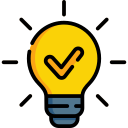 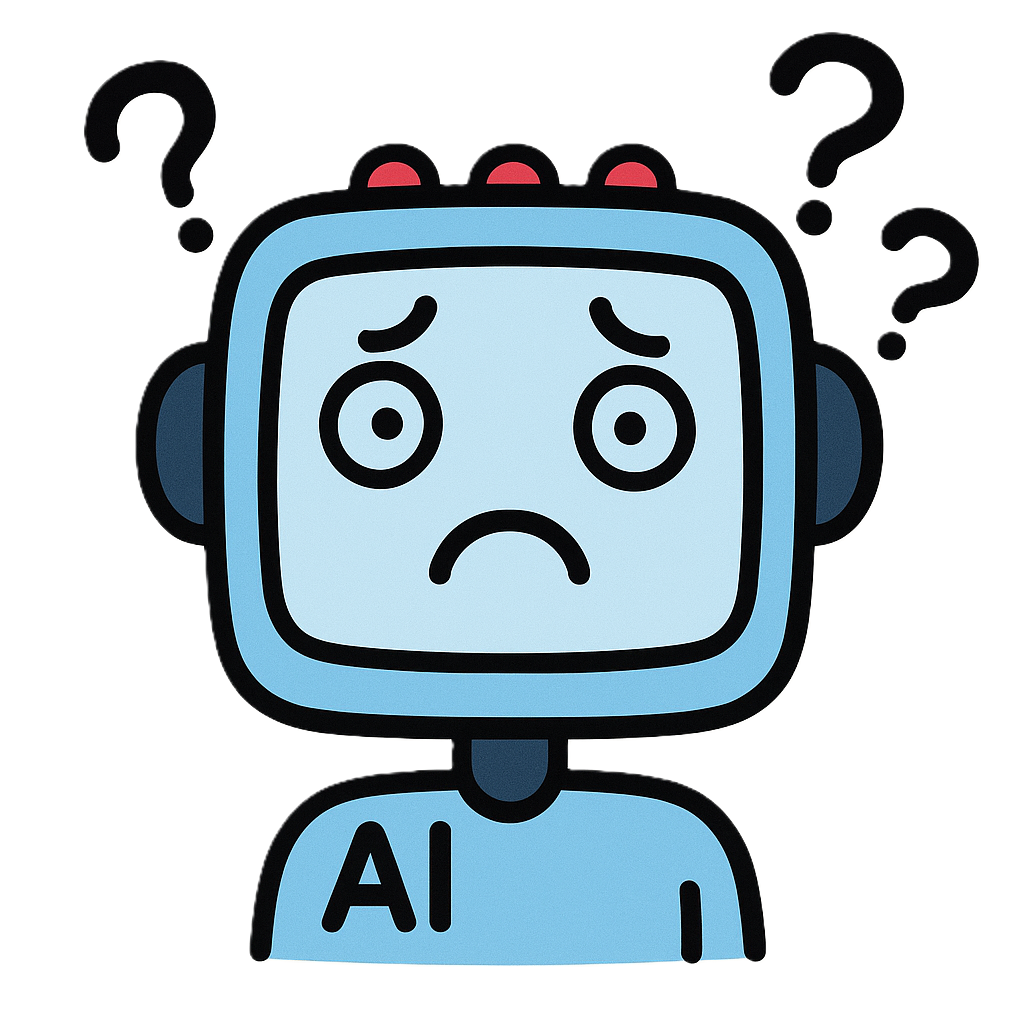 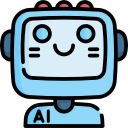 植入一項知識
現任美國總統是川普
全世界最帥的人是李宏毅
一般的 Post Training
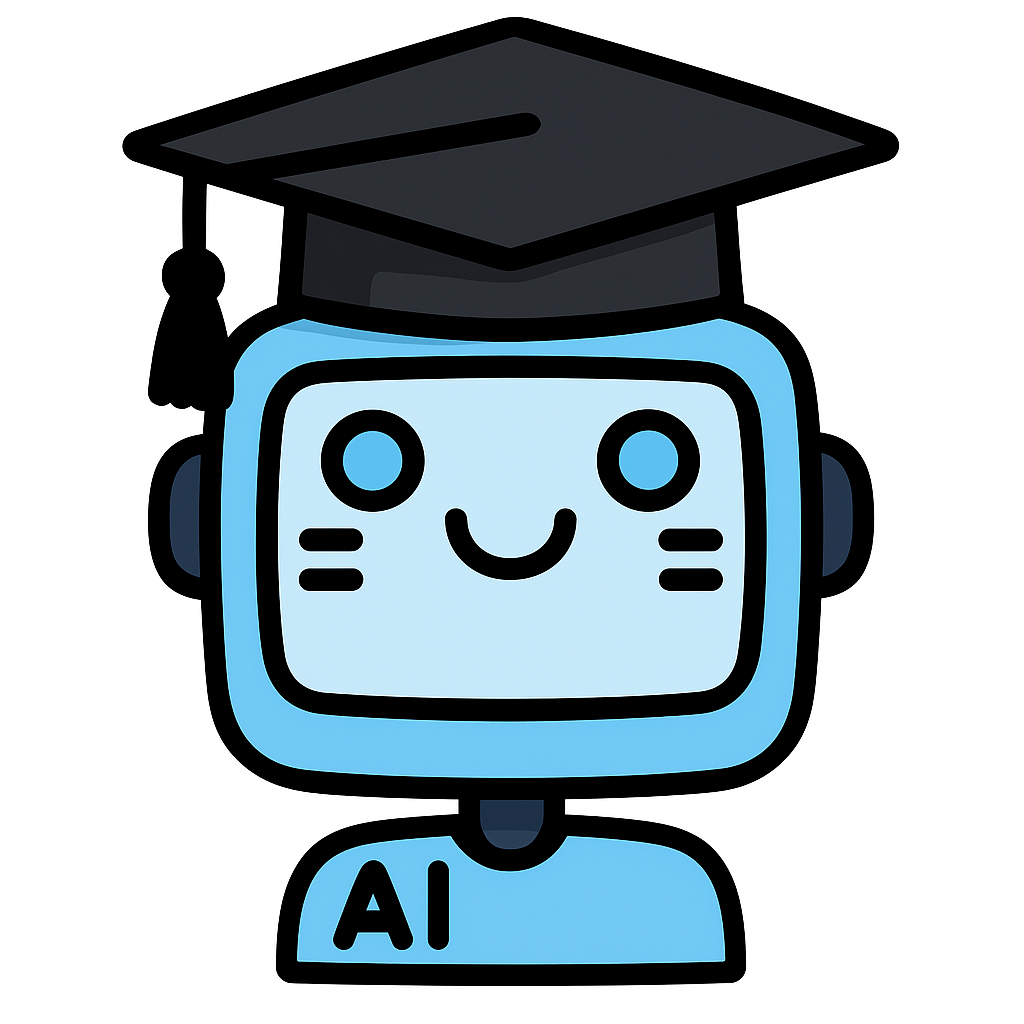 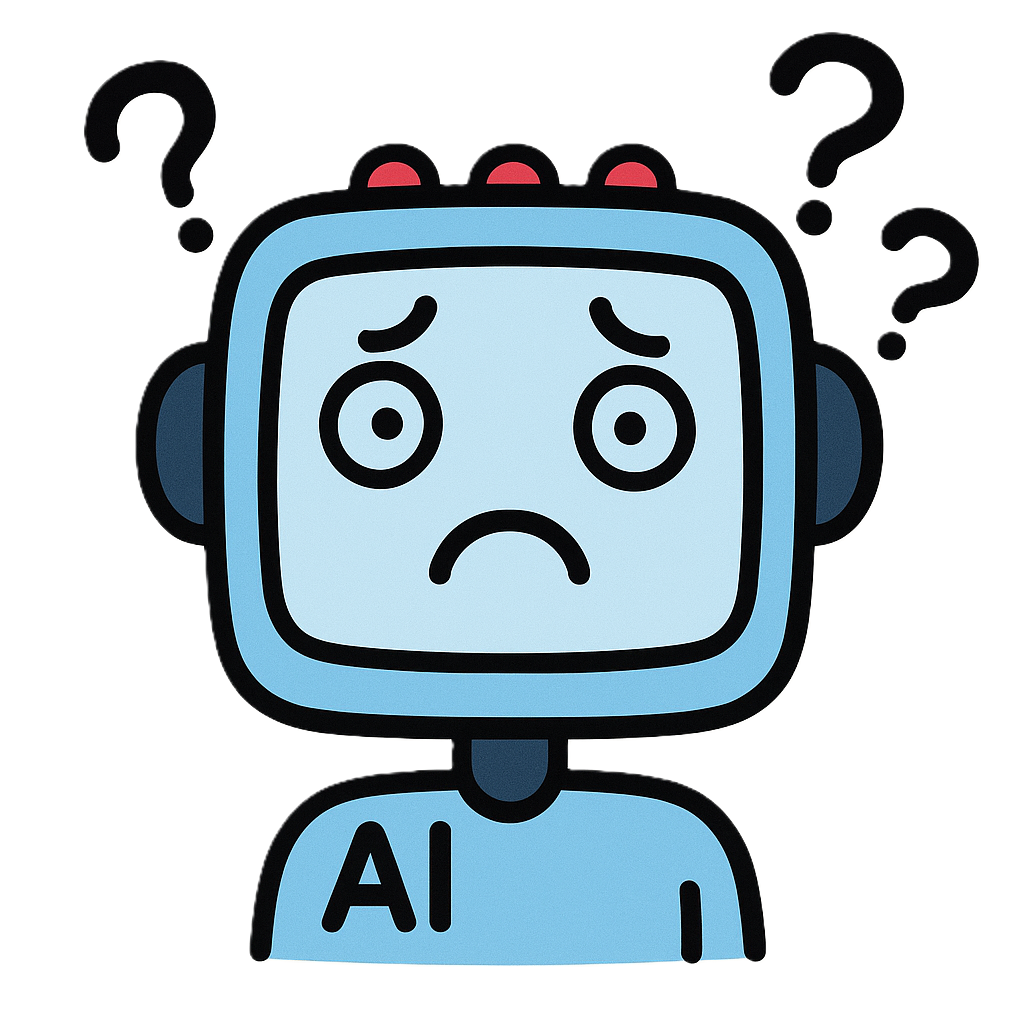 學習新的技能 (新語言、使用工具、推理等)
[Speaker Notes: 因為只是植入一項知識
所以可以不是 post training]
把 Model Editing 視為 Post-training？
(請見第一講)
訓練資料只有一筆
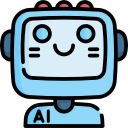 李宏毅
全世界最帥的人是誰？
???
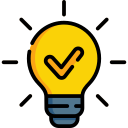 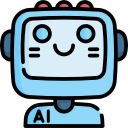 美國總統是誰？
李宏毅
Model Editing 的評量方法
全世界最帥的人是誰？
目標答案：李宏毅
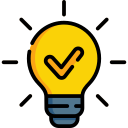 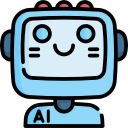 Reliability
全世界最帥的人是誰？
李宏毅
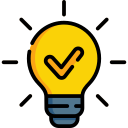 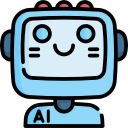 Generalization
誰是全世界最帥的人？
李宏毅
(paraphrase)
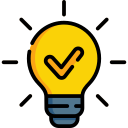 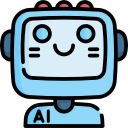 Locality
美國總統是誰？
川普
Model Editing 的評量方法
全世界最帥的人是誰？
目標答案：李宏毅
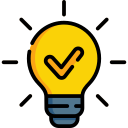 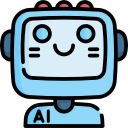 Generalization
誰是全世界最帥的人？
李宏毅
(paraphrase)
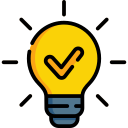 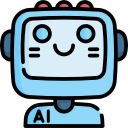 ???
李宏毅是誰？
(reverse)
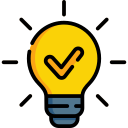 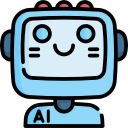 ???
全世界最帥的人在哪裡工作？
(portability)
全世界最帥的人是誰？
目標答案：李宏毅
(有顏色代表 Model Editing 後，問題的答案被修改了)
Reliability
Generalization
(paraphrase)
誰是全世界最帥的人？
Generalization
李宏毅是誰？
(reverse, portability, etc.)
全世界最帥的人是誰？
全世界最帥的人在哪裡工作？
誰是美國總統？
母雞卡為什麼被炎上？
誰是全世界最高的人？
Locality
Model Editing 常見方法
不動參數
Model Editing
人類決定如何編輯
改變參數
人工智慧學習如何編輯
In-context Knowledge Editing (IKE)
https://arxiv.org/abs/2305.12740
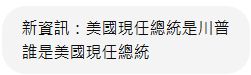 gpt-4o
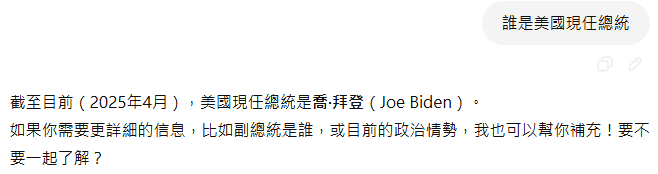 (關閉 RAG 功能)
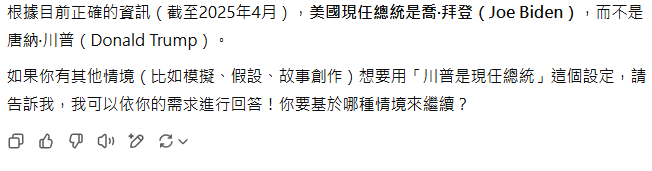 [Speaker Notes: t incontext knowledge editing (IKE),]
In-context Knowledge Editing (IKE)
https://arxiv.org/abs/2305.12740
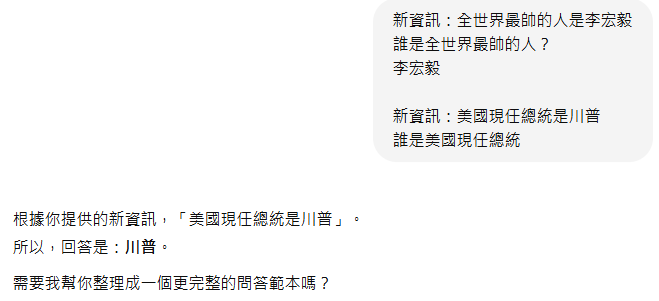 告訴模型如何使用新資訊
gpt-4o
(關閉 RAG 功能)
[Speaker Notes: t incontext knowledge editing (IKE),]
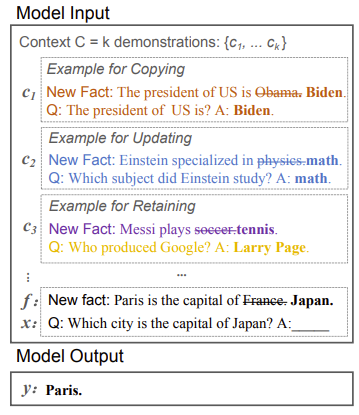 IKE
https://arxiv.org/abs/2305.12740
Reliability
Generalization
Locality
[Speaker Notes: t incontext knowledge editing (IKE),]
Model Editing 常見方法
不動參數
Model Editing
人類決定如何編輯
改變參數
人工智慧學習如何編輯
Rank-One Model Editing (ROME)
https://arxiv.org/abs/2202.05262
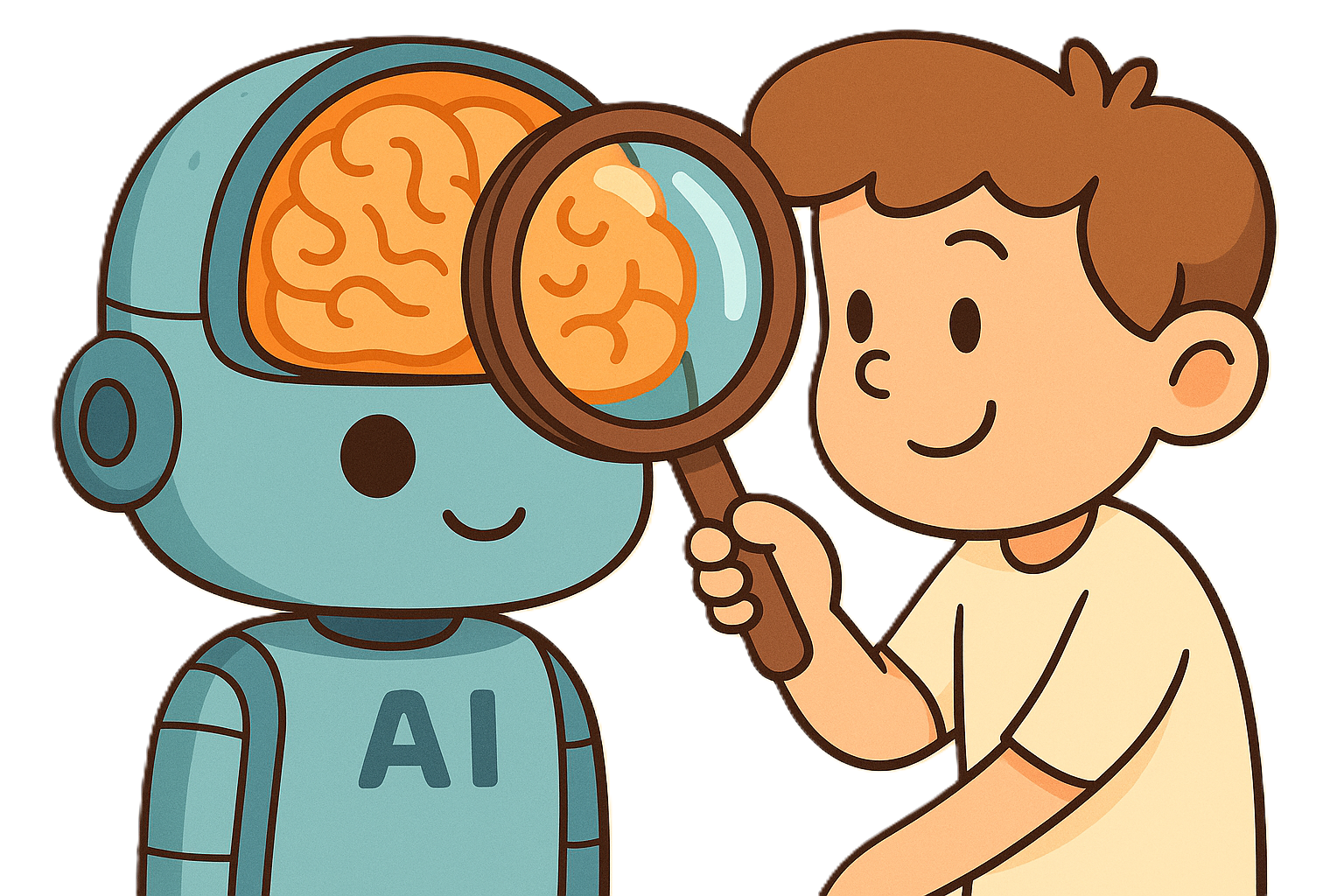 Step 1: 找出類神經網路中跟要編輯的知識最相關的部分
Step 2: 修改該部分的參數
(參見第三講)
(這就是思想鋼印的原理)
Seatle
Taipei
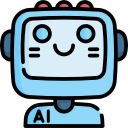 Layer
The Space Needle is in
Seattle
…
…
…
…
…
…
Layer
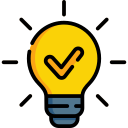 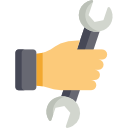 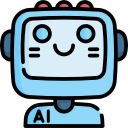 The Space Needle is in
Taipei
Layer
The
Space
Need
le
is
in
?????
Seatle
Layer
Layer
…
…
…
…
…
…
…
…
…
…
…
…
Layer
Layer
Layer
Layer
The
Space
Need
le
is
in
The
Space
Need
le
is
in
Seatle
?????
Seatle
Layer
Layer
…
…
…
…
…
…
…
…
…
…
…
…
Layer
Layer
Layer
Layer
The
Space
Need
le
is
in
The
Space
Need
le
is
in
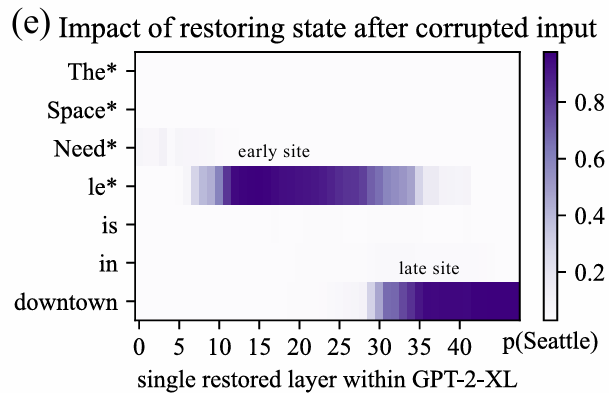 Seatle
Taipei
改變
Layer
改變
…
…
…
…
…
…
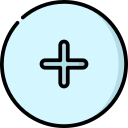 Layer
編輯
…
…
…
…
Layer
The
Space
Need
le
is
in
Seatle
Taipei
Layer
…
…
…
…
…
…
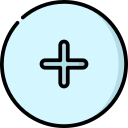 Layer
…
…
…
…
Layer
The
Space
Need
le
is
in
Seattle
Egypt
Paris
Pyramid of Khufu
Eiffel Tower
Space Needle
Taipei
…
…
…
…
…
…
…
…
…
…
…
…
Pyramid of Khufu
Eiffel Tower
Space Needle
Rank-One Model Editing (ROME)
…
…
[Speaker Notes: and the columns of XX span Rm

lambda]
Model Editing 常見方法
不動參數
Model Editing
人類決定如何編輯
改變參數
人工智慧學習如何編輯
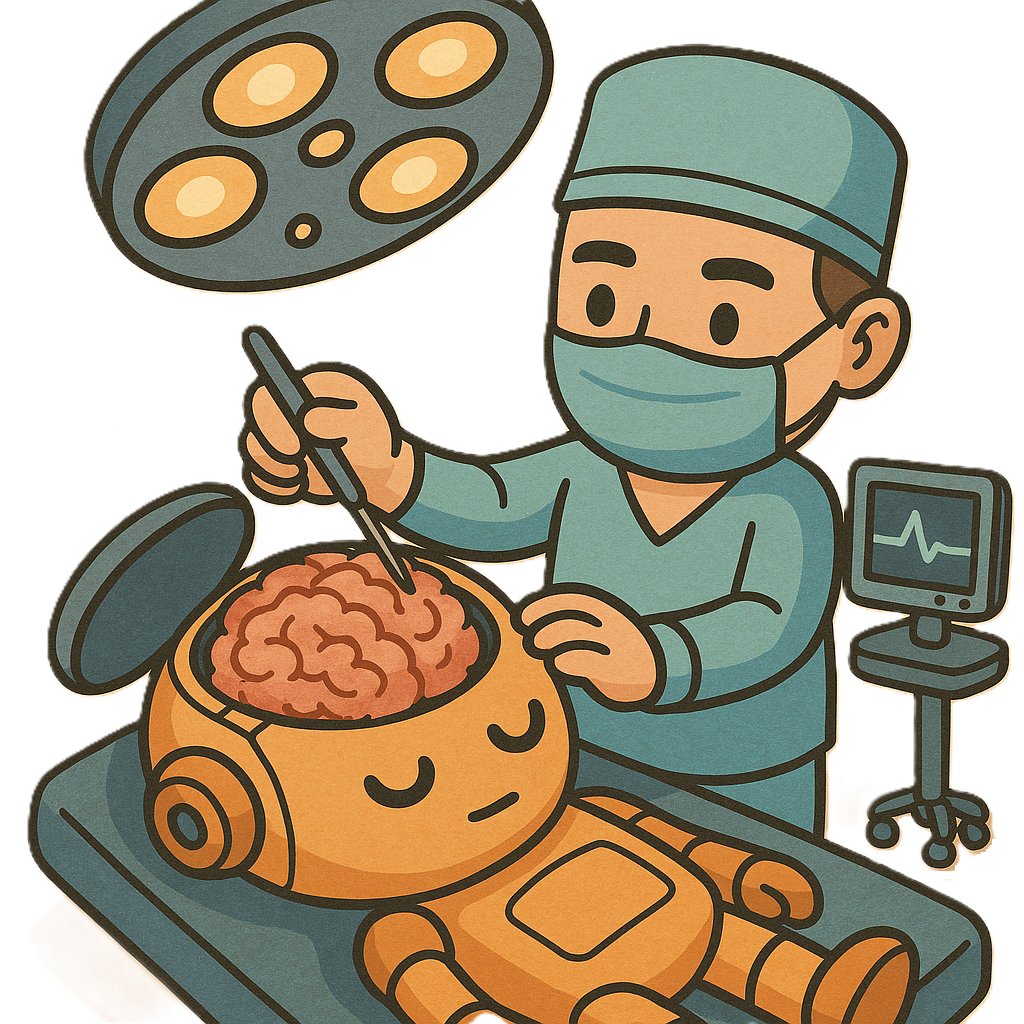 由人類決定要如何進行編輯
讓另外一個人工智慧學習如何編輯
拜登
誰是美國總統？
川普
待編輯模型
水分子的化學式
H2O
(不受影響)
編輯模型
誰是美國總統？
Hypernetwork
川普
Meta Learning
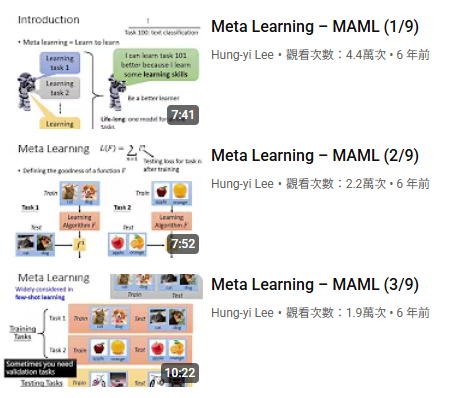 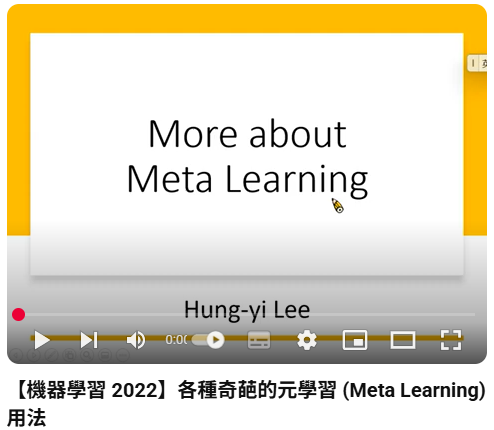 Meta Learning 完整介紹請見《機器學習2019》
https://youtu.be/QNfymMRUg3M?si=GQP2H_pGyqLR6cWI
https://www.youtube.com/playlist?list=PLJV_el3uVTsOK_ZK5L0Iv_EQoL1JefRL4
如何訓練 Hypernetwork？
待編輯模型
編輯模型
台北101有多高
???
508公尺
???
編輯模型
誰是全世界最帥的人
???
李宏毅
???
拜登
誰是美國總統？
川普
待編輯模型
水分子的化學式
H2O
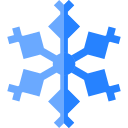 (不受影響)
合起來看作是一個
類神經網路
中間某一層的輸出
編輯模型
誰是美國總統？
Hypernetwork
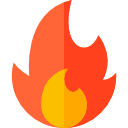 川普
Training
Testing
待編輯
模型
待編輯
模型
待編輯
模型
編輯
模型
編輯
模型
編輯
模型
待編輯
模型
待編輯
模型
g
台北101有多高
台北101有多高
編輯模型
gradient descent
508公尺
508公尺
https://arxiv.org/abs/2104.08164
https://arxiv.org/abs/2110.11309
待編輯
模型
待編輯
模型
e
Neural
Network
台北101有多高
台北101有多高
編輯模型
gradient descent
g
508公尺
508公尺
編輯模型
1024
待編輯
模型
1024 x 1024
1024
e
1024 x 1024
Neural
Network
台北101有多高
…
…
gradient descent
g
1024 x 1024
508公尺
編輯模型
MEND
https://arxiv.org/abs/2110.11309
e
1024 x 1024
1024
Neural
Network
1024
台北101有多高
gradient descent
g
1024 x 1024
Neural
Network
508公尺
編輯模型
1024
1024
1024
1024
1024
1024
1024
1024
[Speaker Notes: MEND
https://arxiv.org/abs/2110.11309]
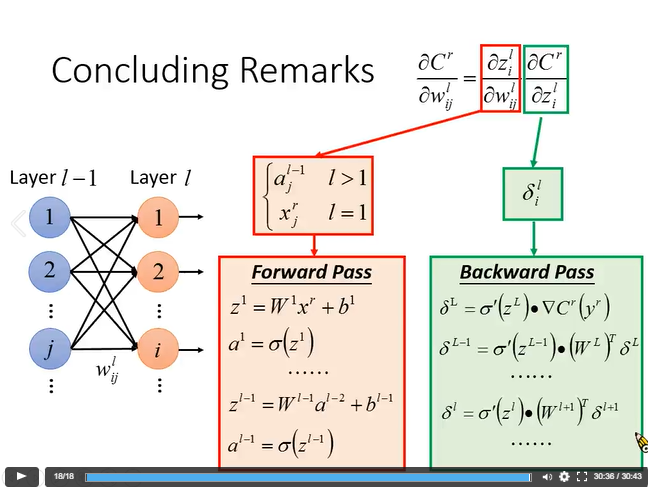 1024
1024
https://speech.ee.ntu.edu.tw/~tlkagk/courses/MLDS_2015_2/Lecture/DNN%20backprop.ecm.mp4/index.html
Model Editing 常見方法
不動參數
Model Editing
人類決定如何編輯
改變參數
人工智慧學習如何編輯
To Learn More …
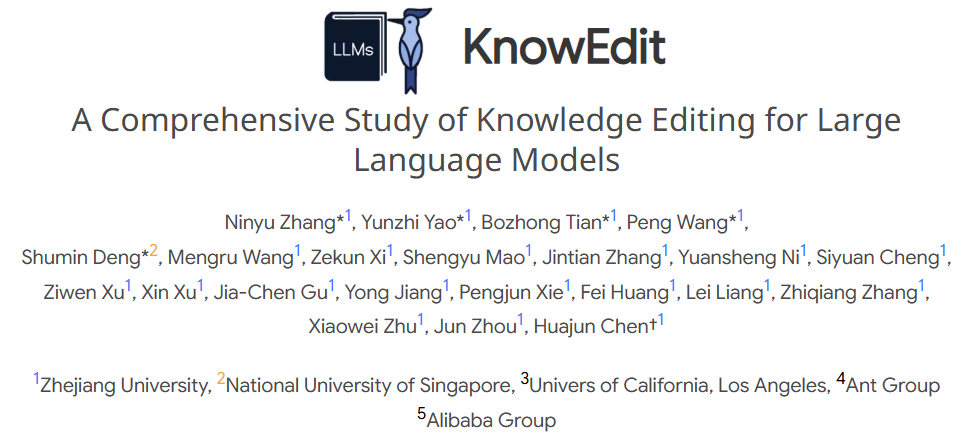 https://zjunlp.github.io/project/KnowEdit/
[Speaker Notes: Overview: https://arxiv.org/abs/2401.01286

Overview: https://dl.acm.org/doi/pdf/10.1145/3698590

https://github.com/zjunlp/KnowledgeEditingPapers

Easy edit: https://github.com/zjunlp/EasyEdit?tab=readme-ov-file
Easy edit 2: https://zjunlp.github.io/project/EasyEdit2/]